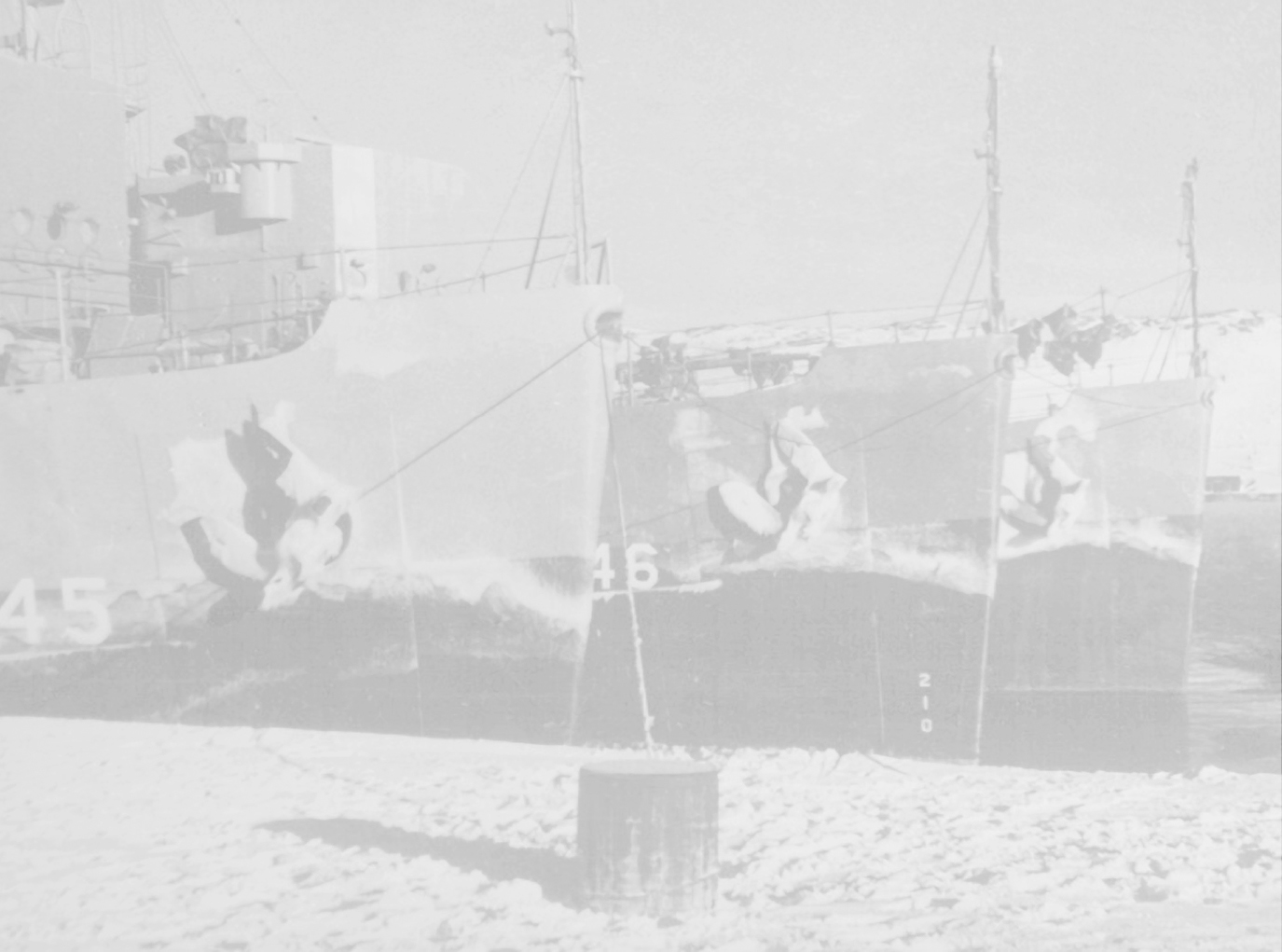 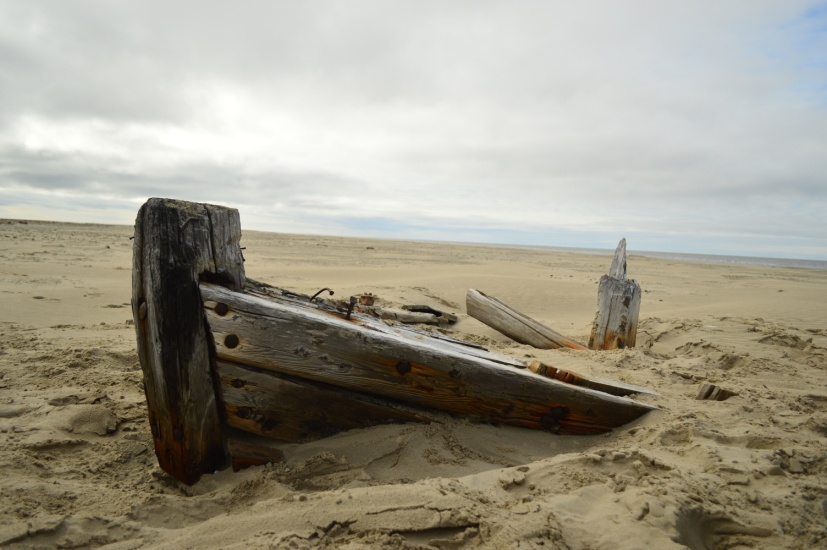 Фото-тур 

      «По следам
                   Карских 
                         экспедиций»
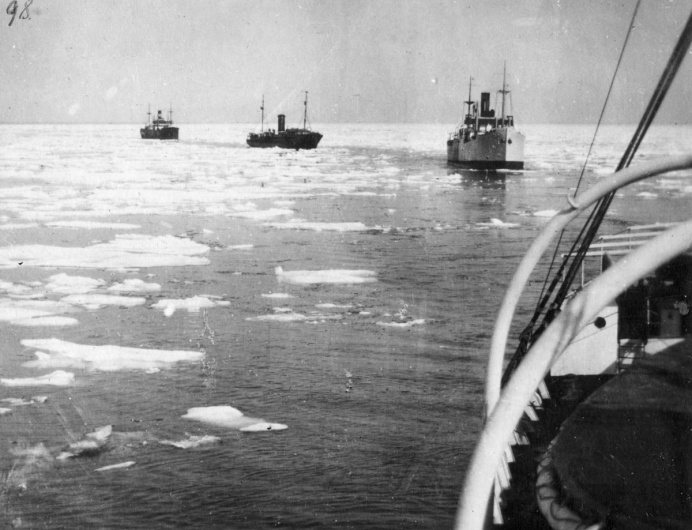 ТИЦ  ГБУ  ЯНАО  «Ямалтур»
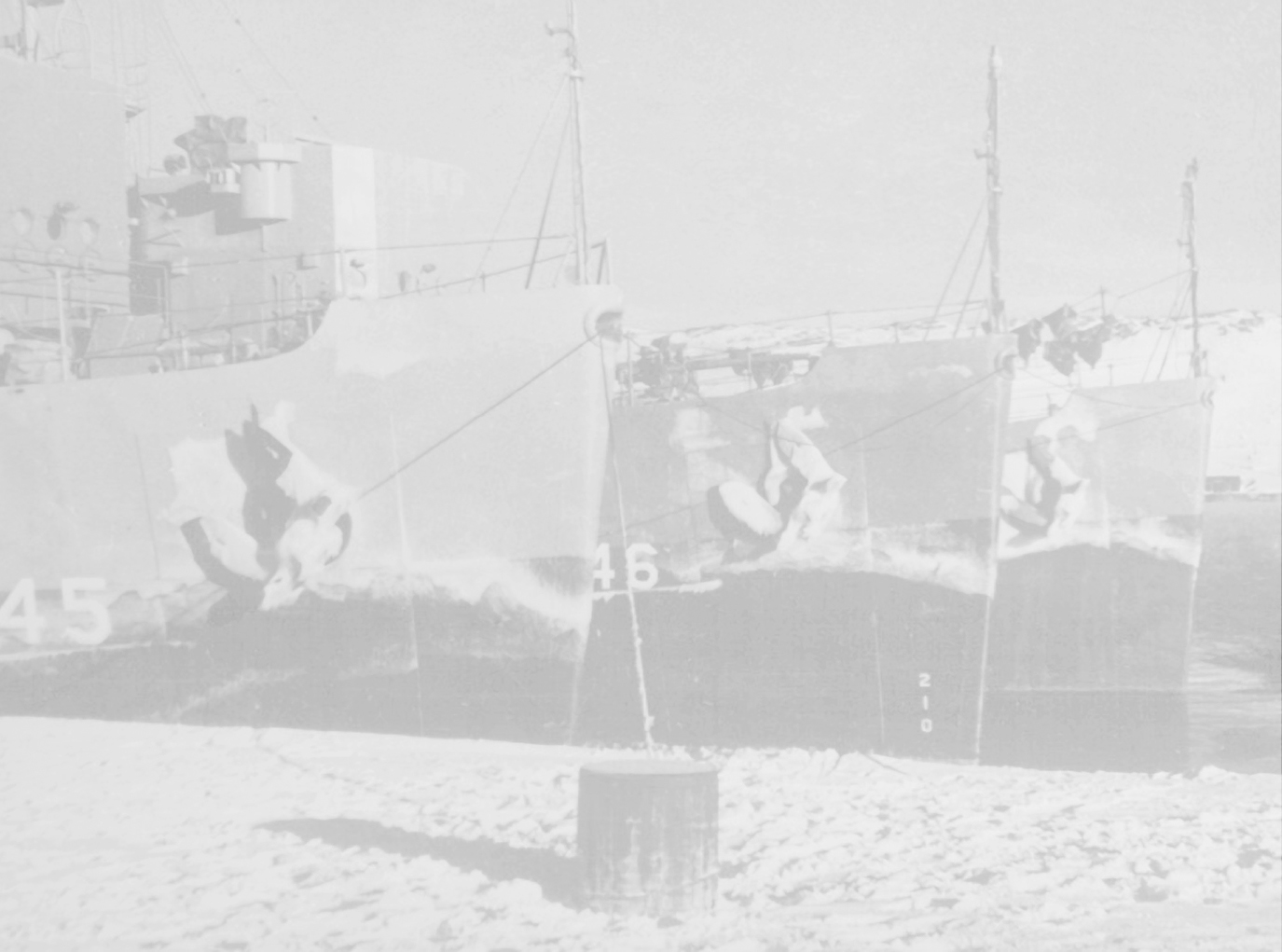 Фото-экскурсия 
                                  по г. Салехард
     «Водный транспорт в истории округа»
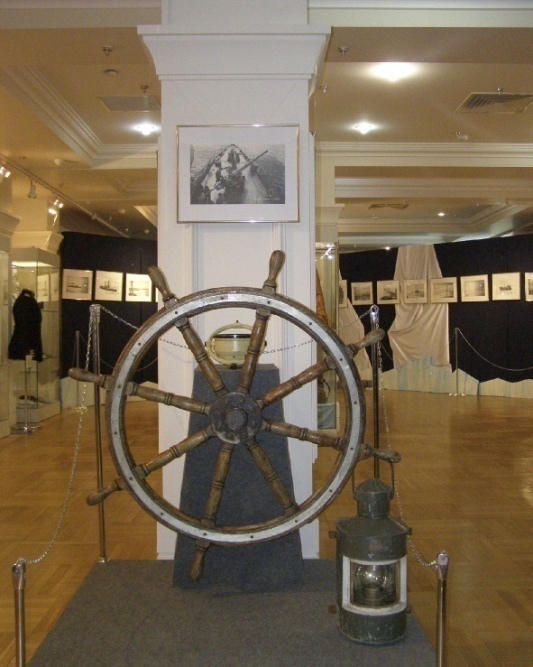 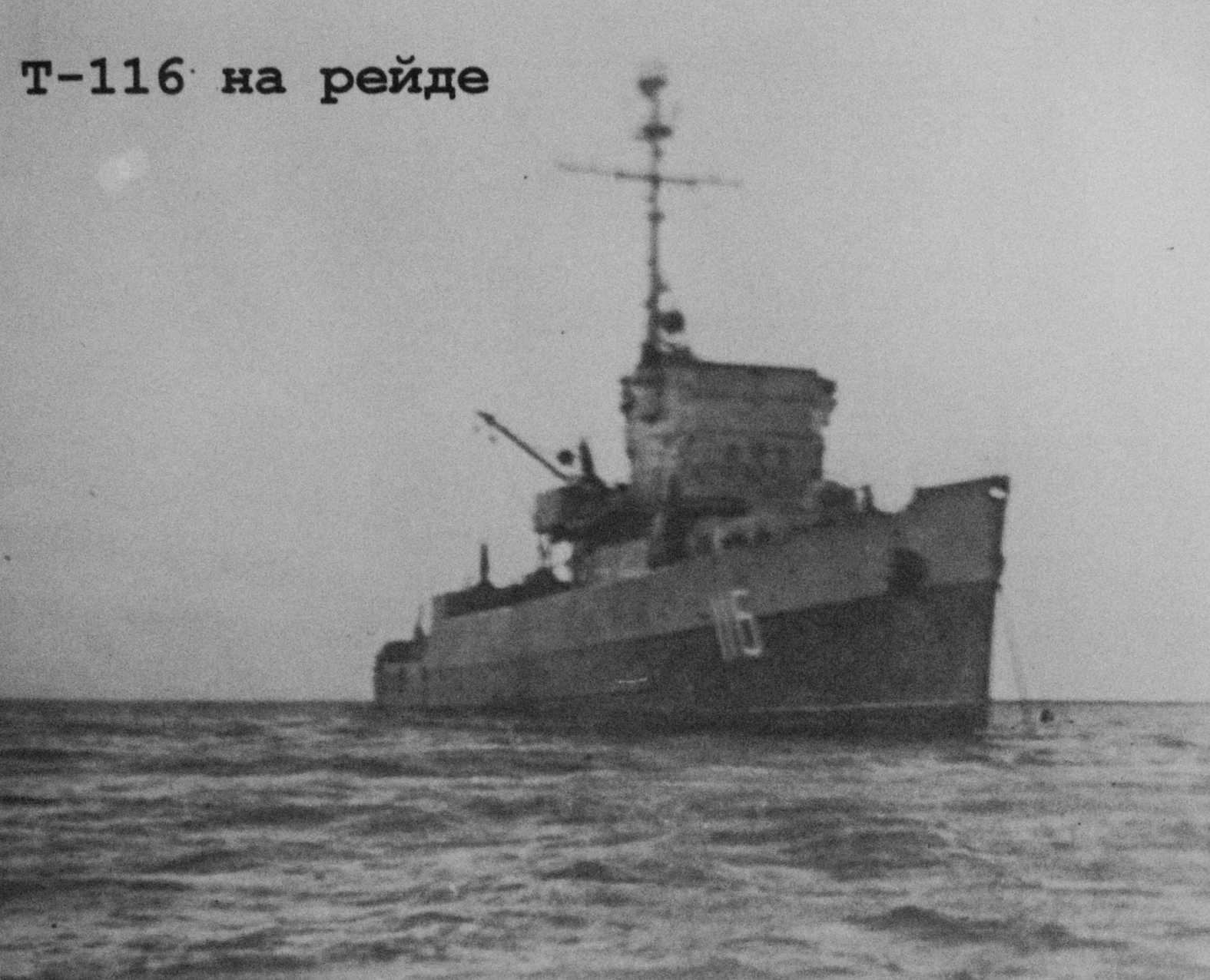 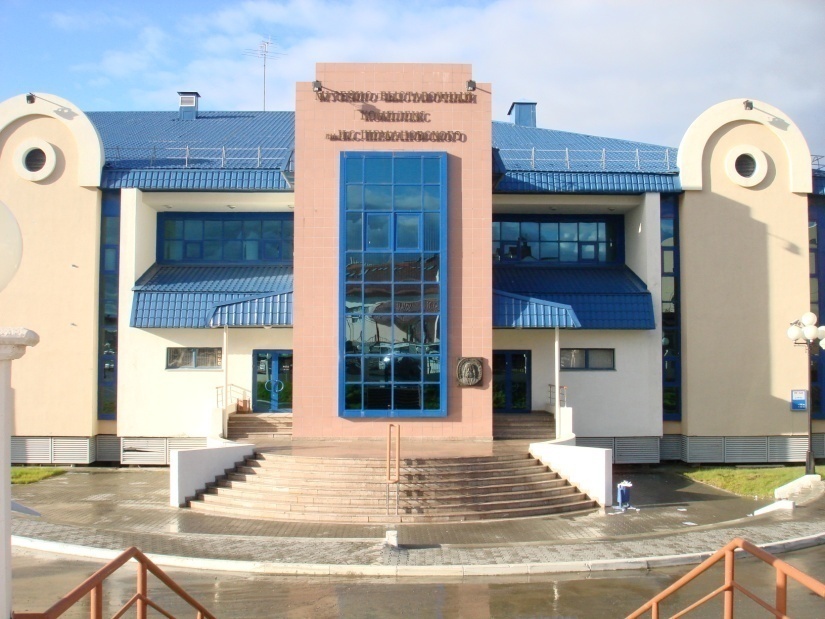 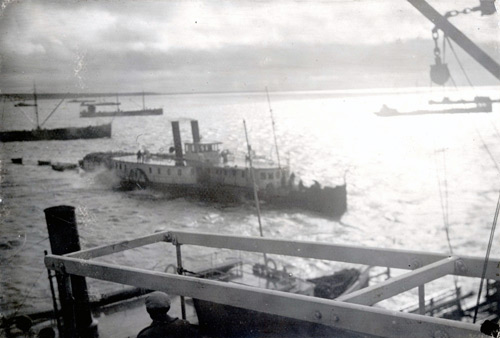 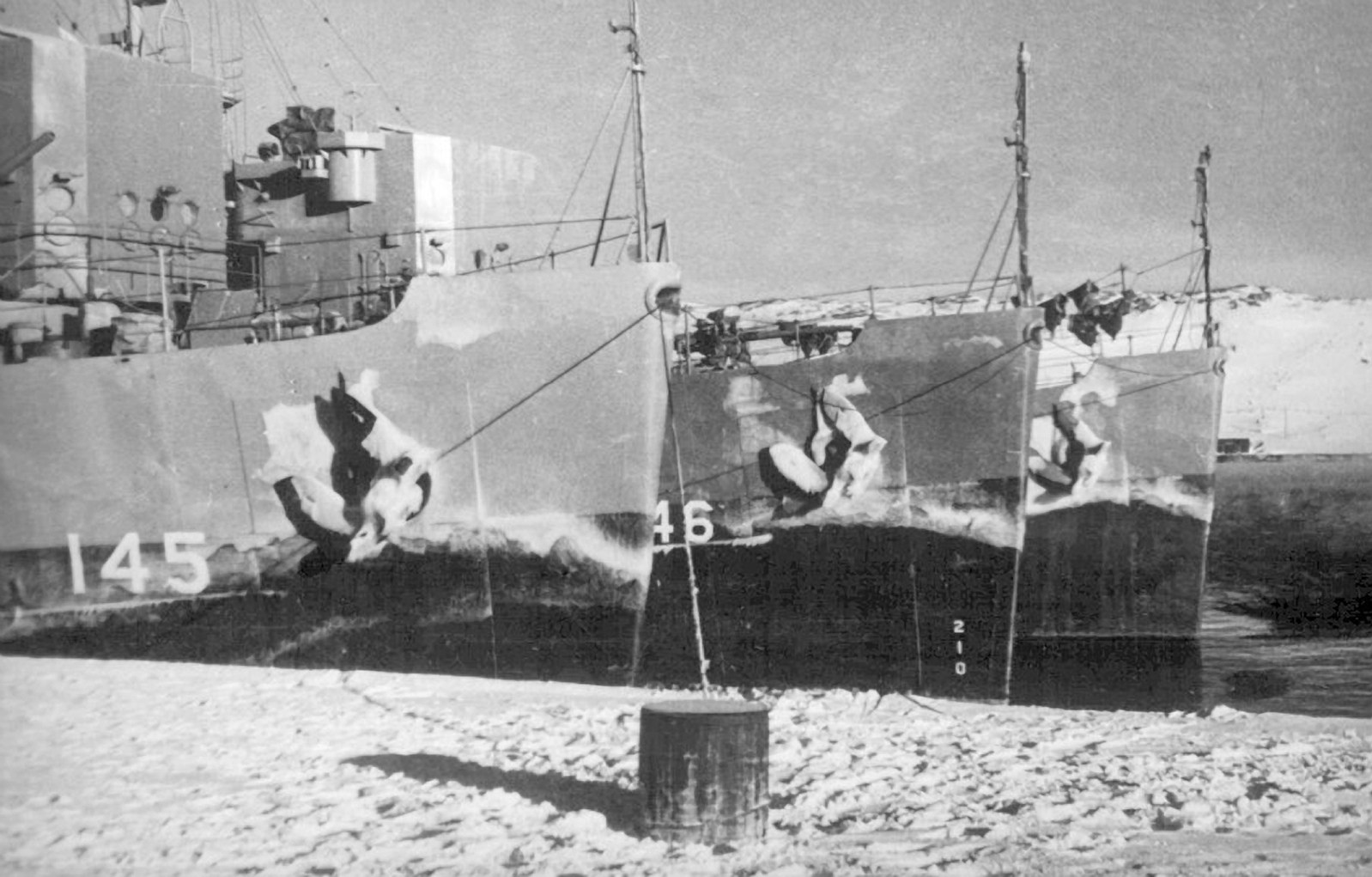 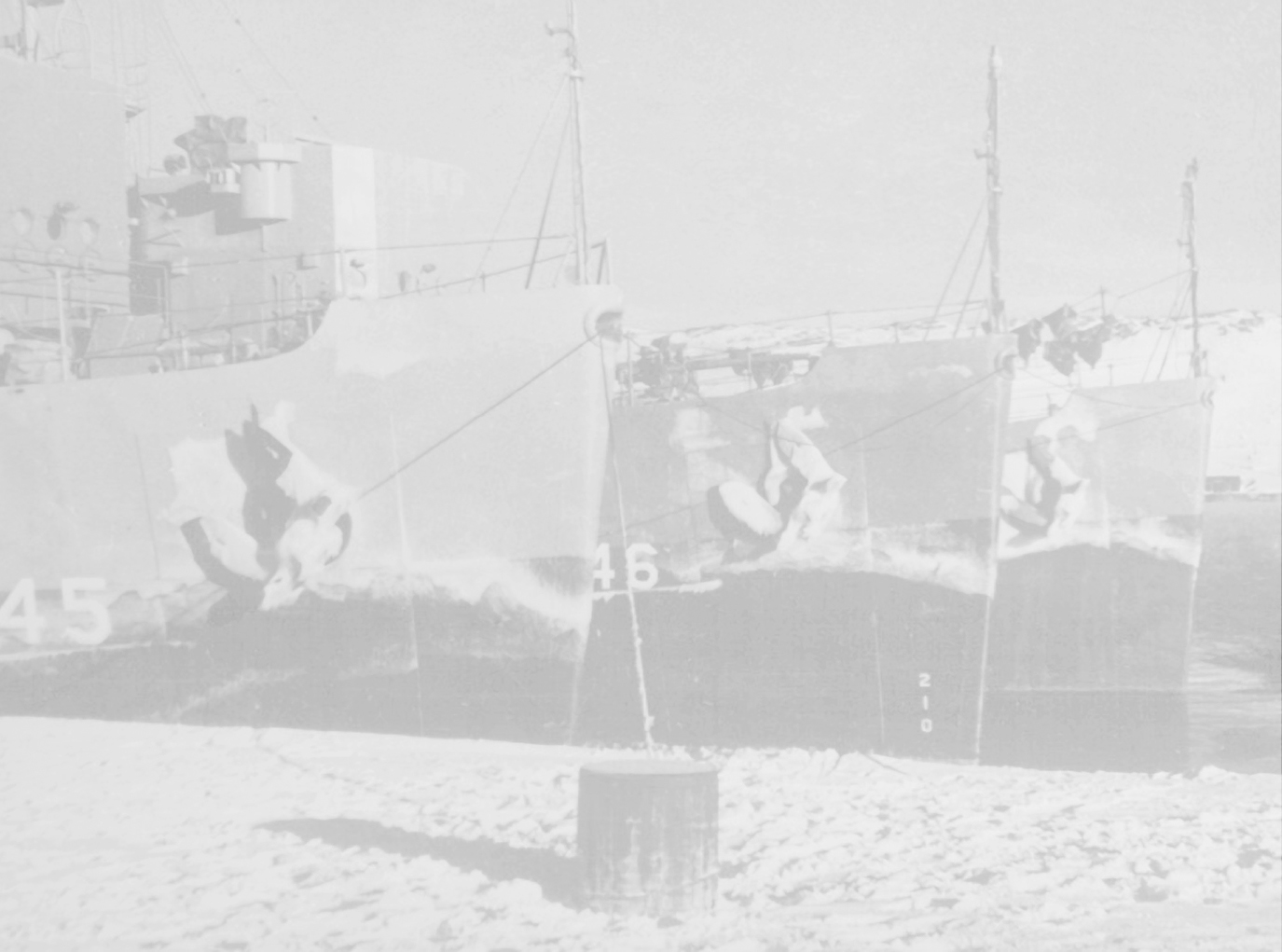 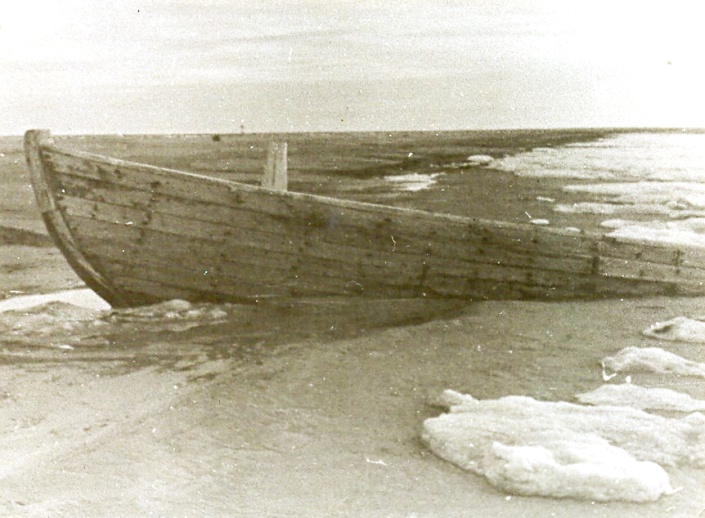 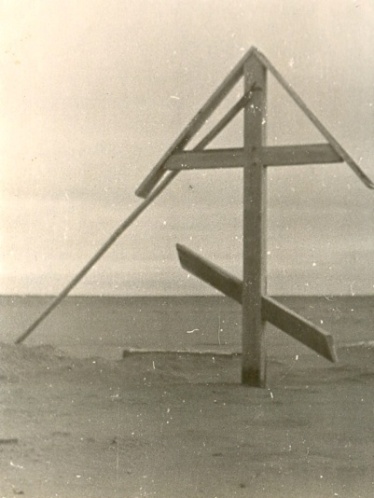 «Карские
             экспедиции»
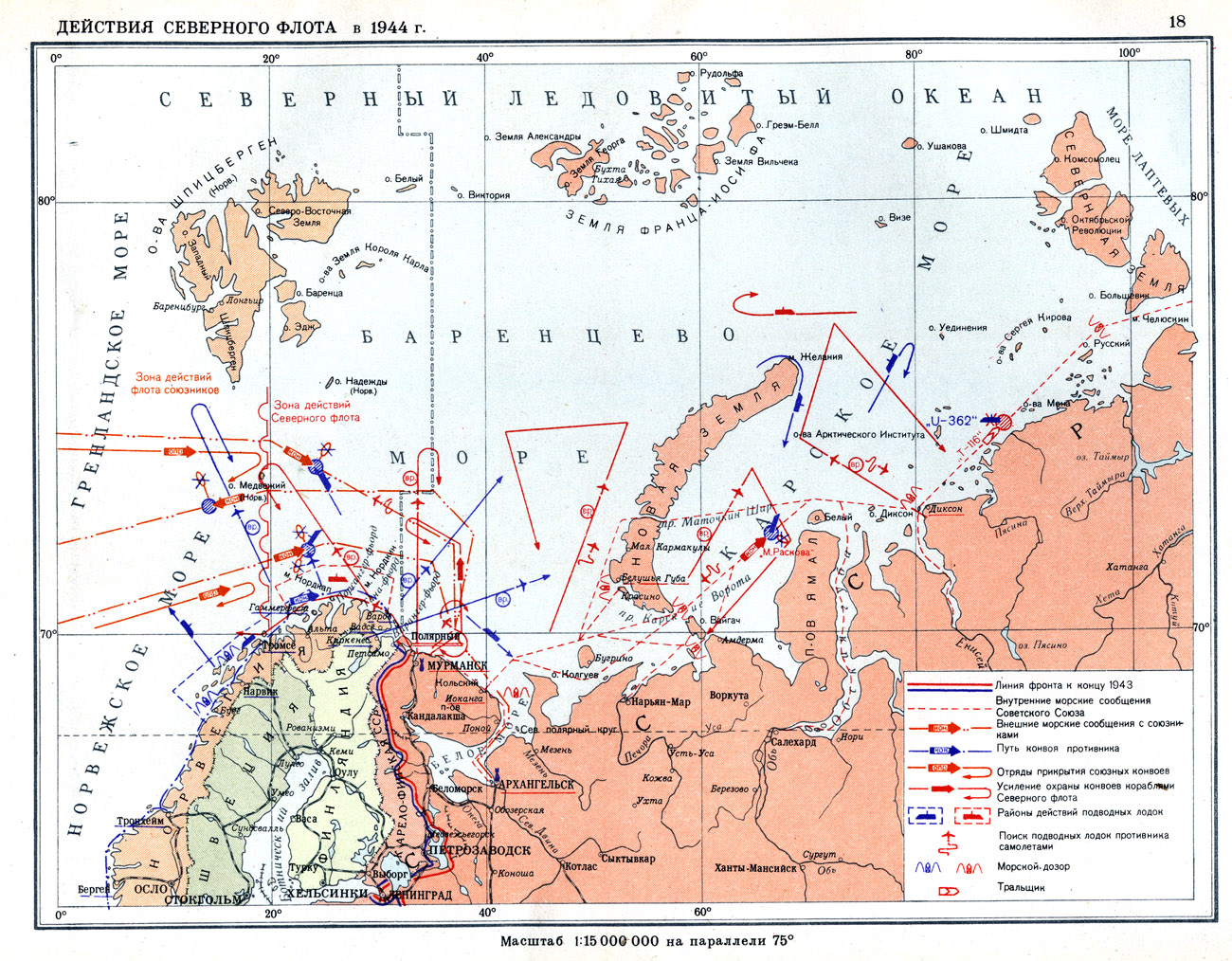 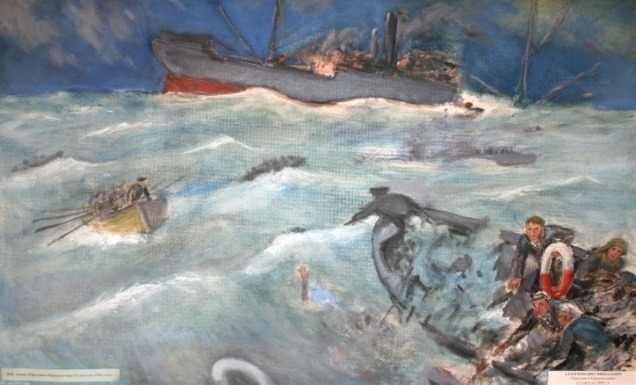 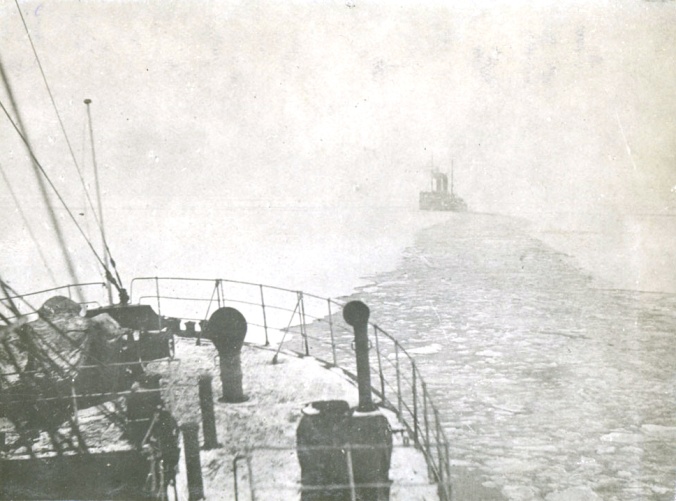 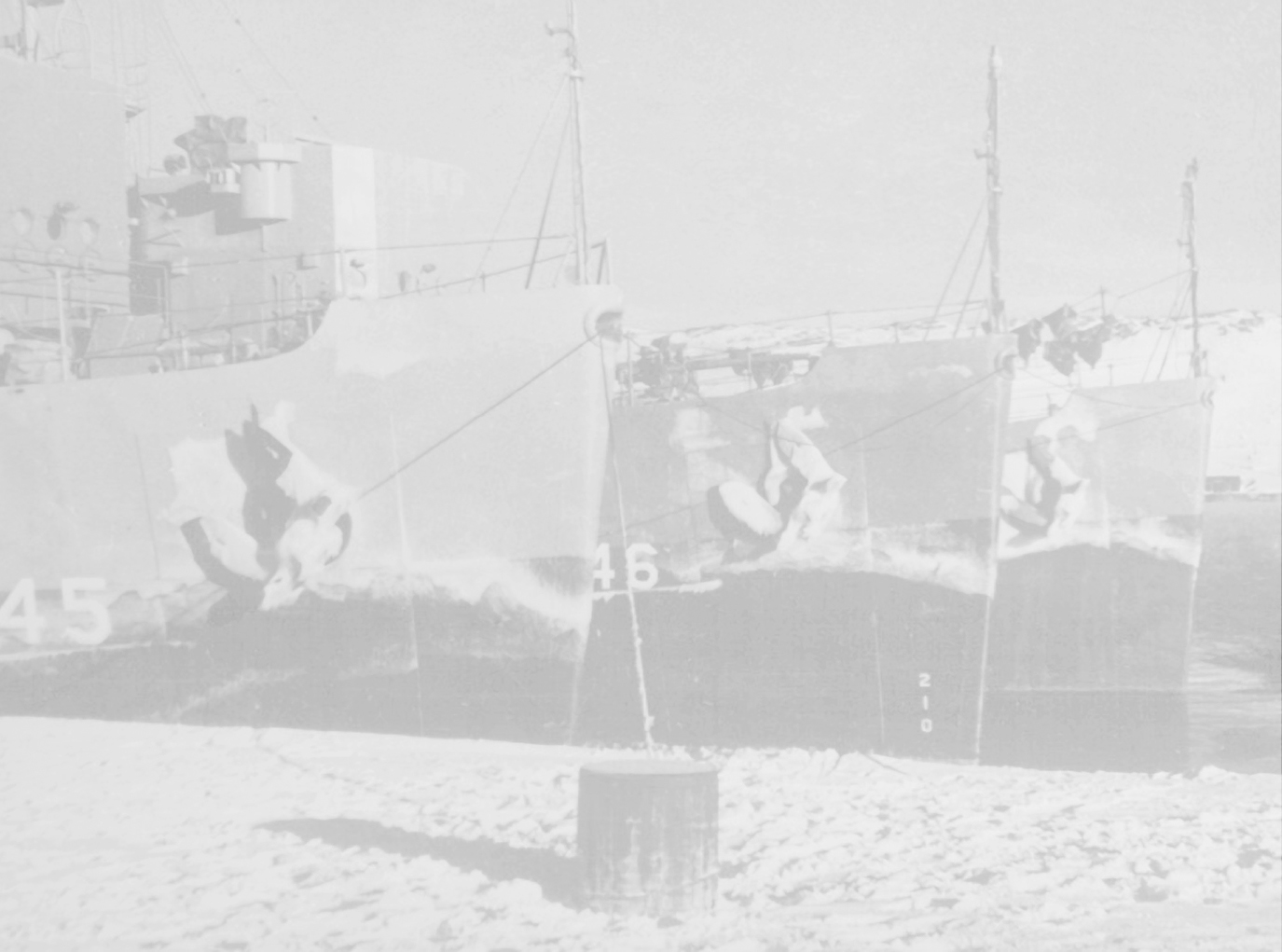 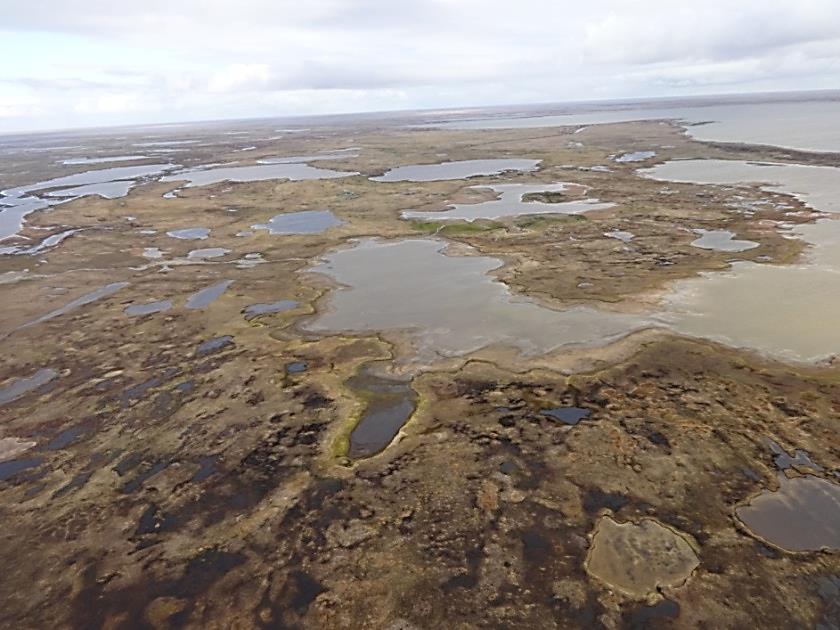 Под крылом  вертолёта
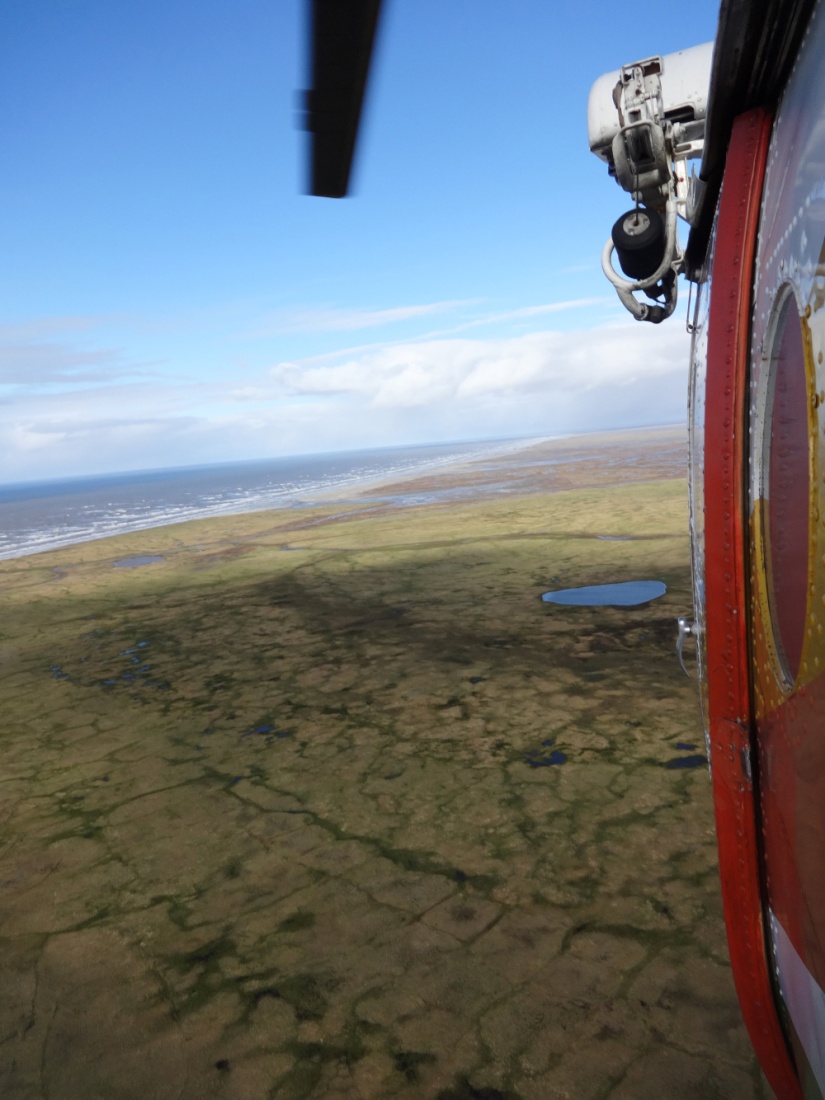 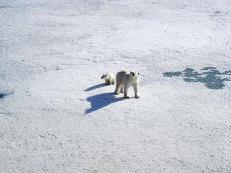 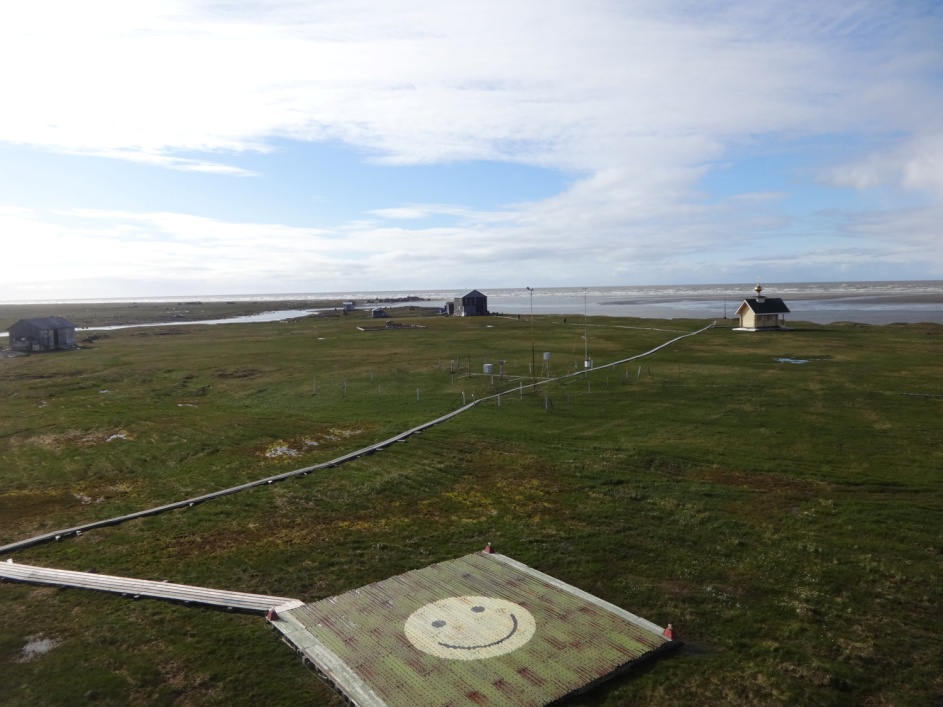 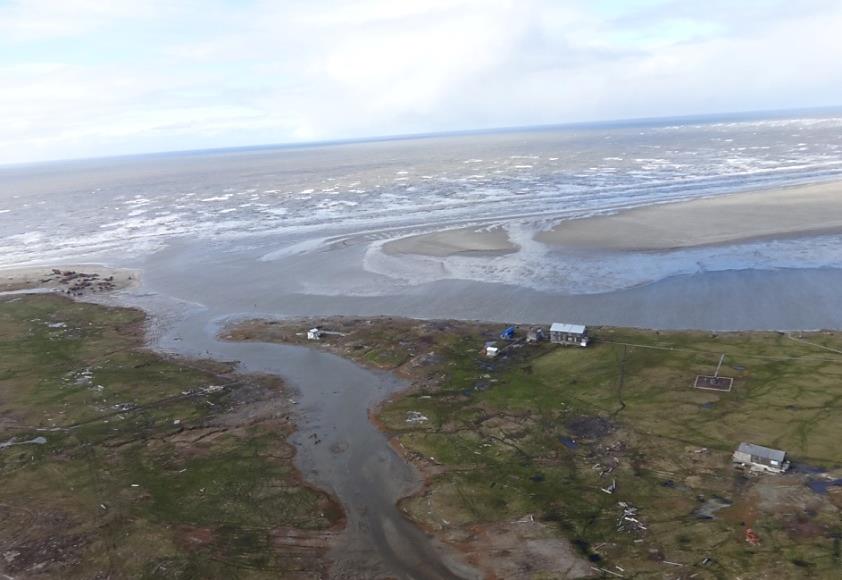 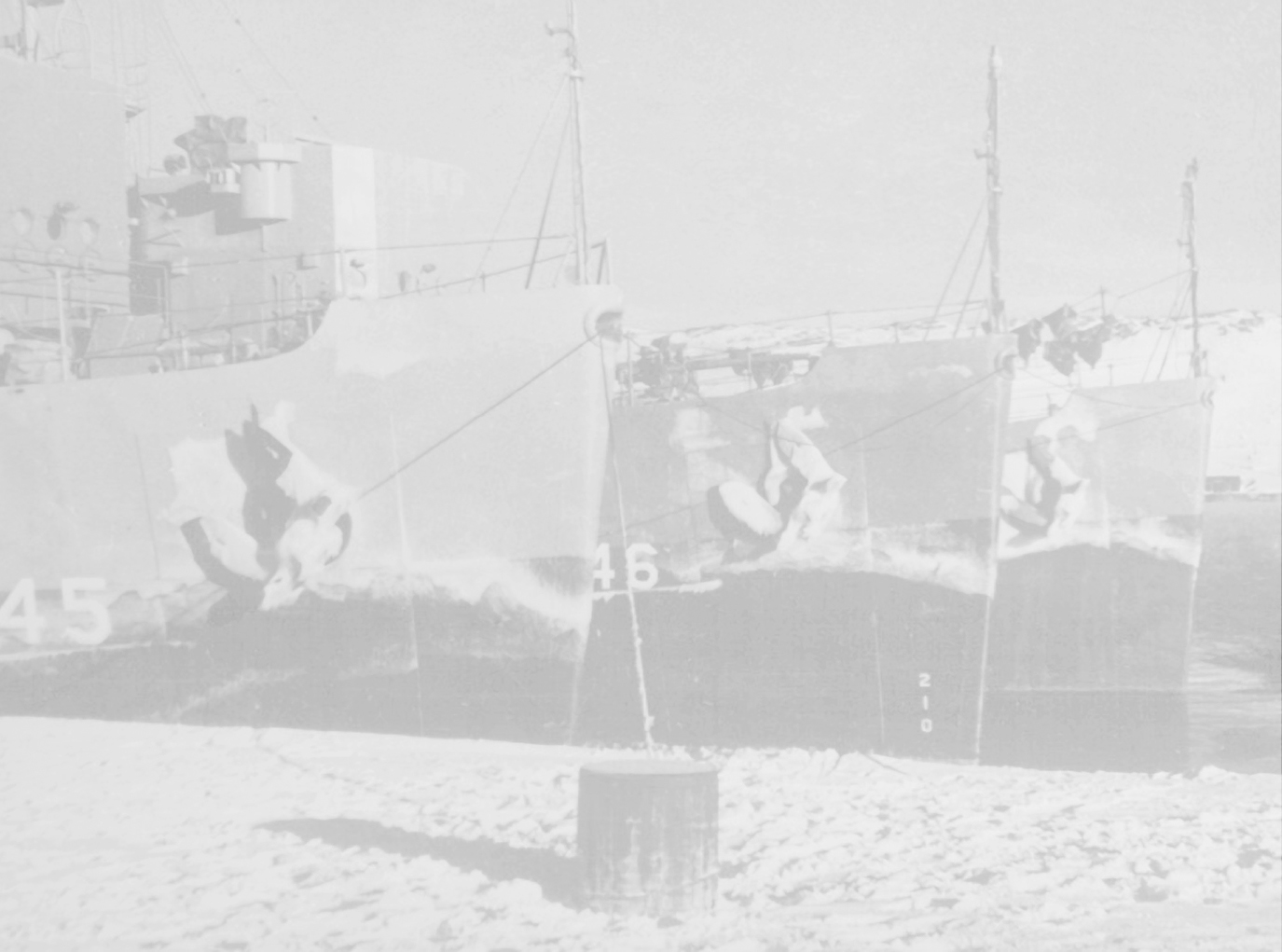 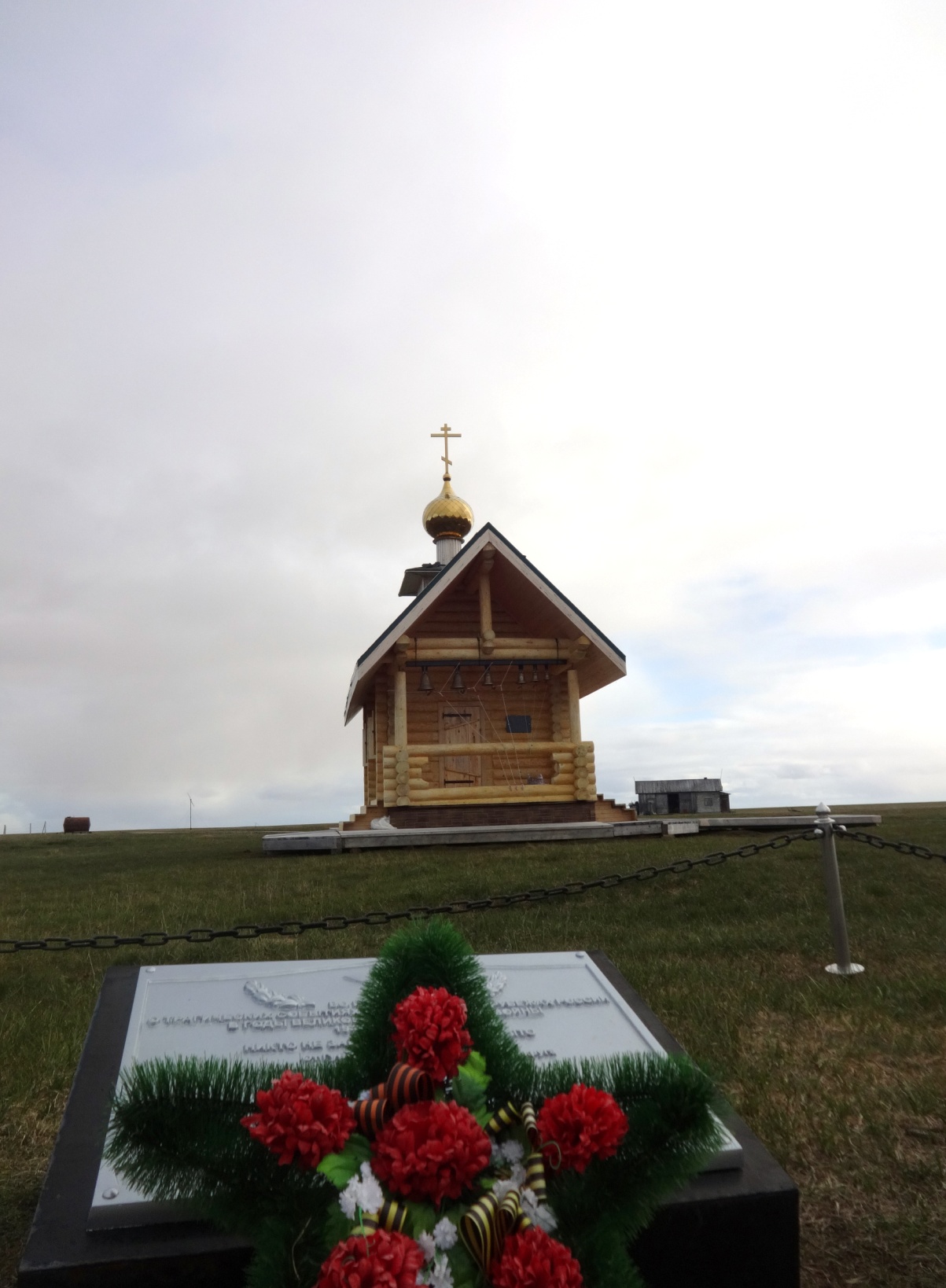 Малый мемориальный  комплекс 
в память о погибших в конвое БД-5
   о. Белый
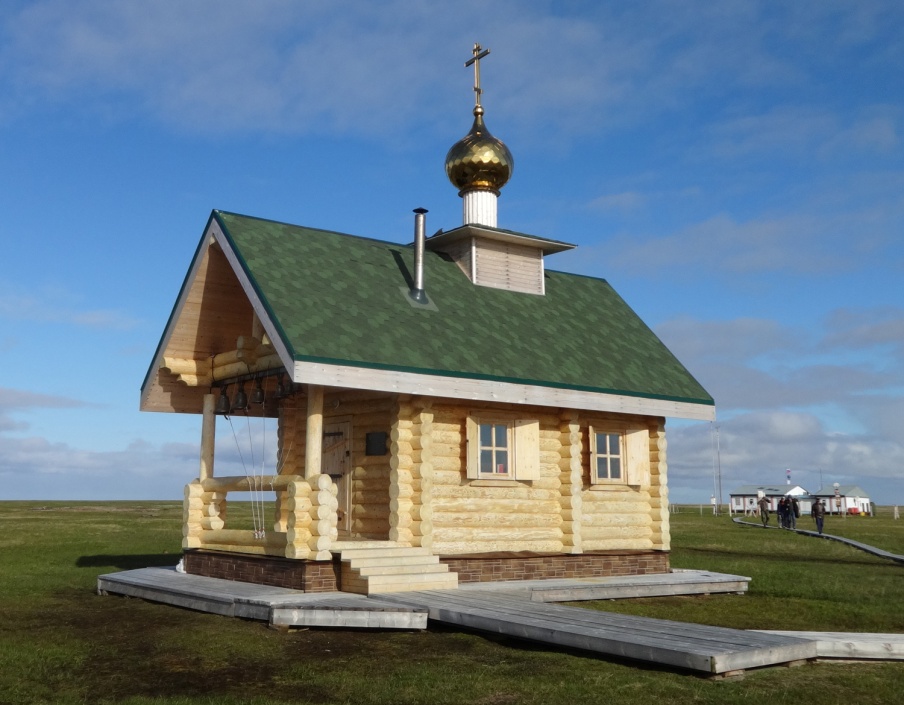 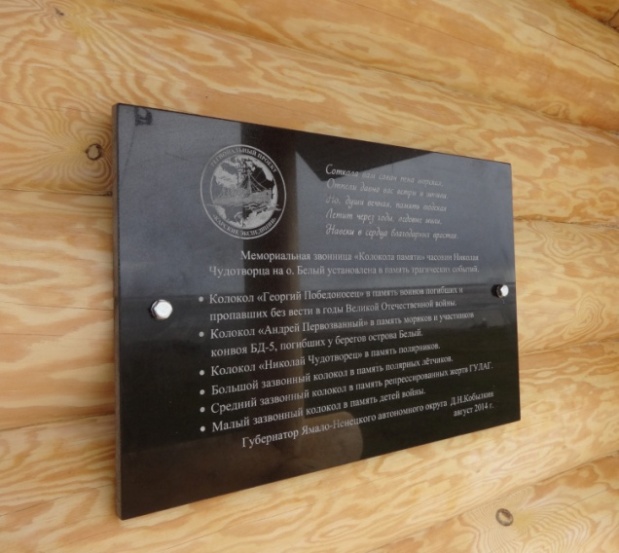 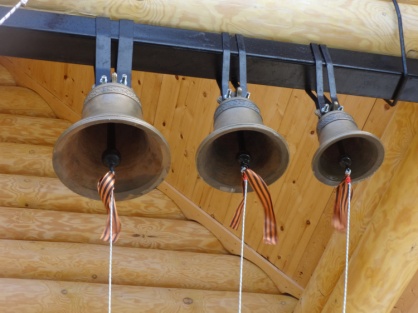 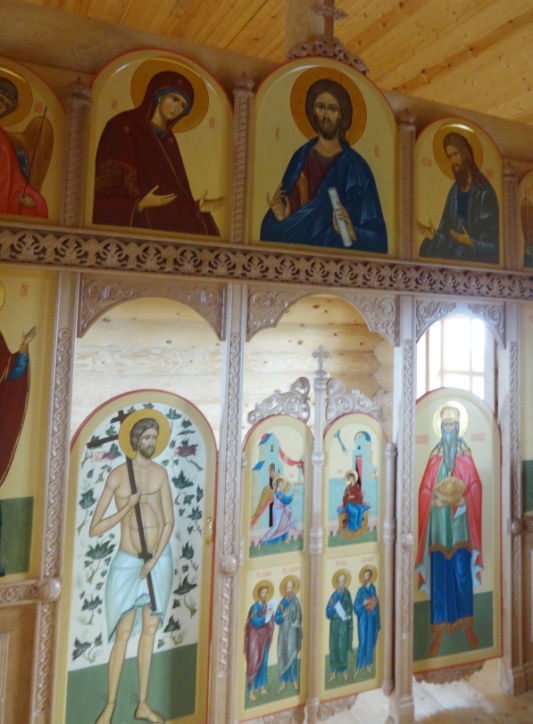 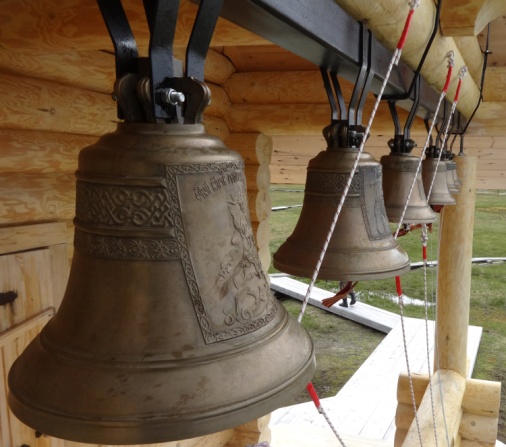 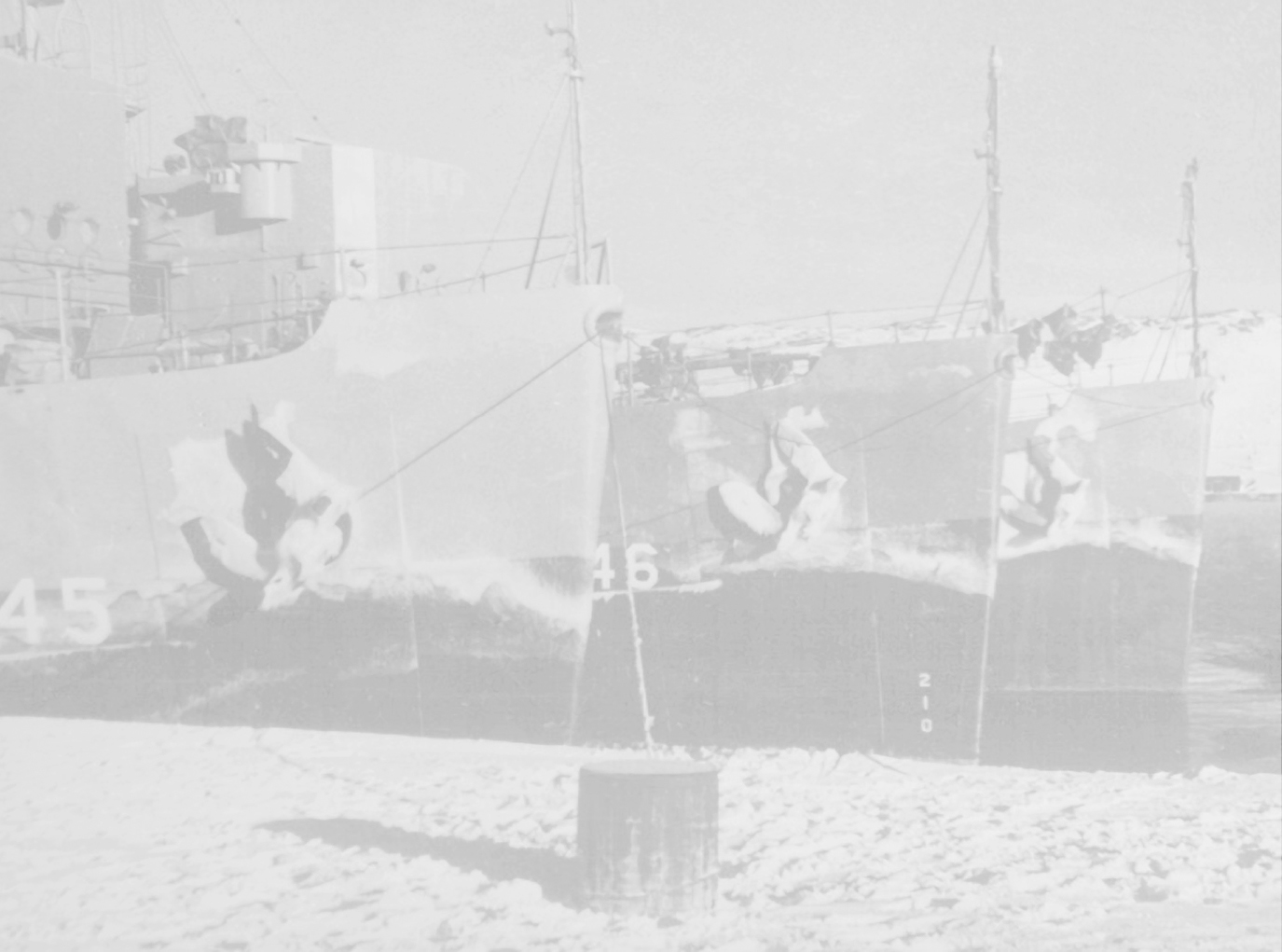 welcome2yamal.ru!